Student Work-Techniques
Holiday Movie Trailers
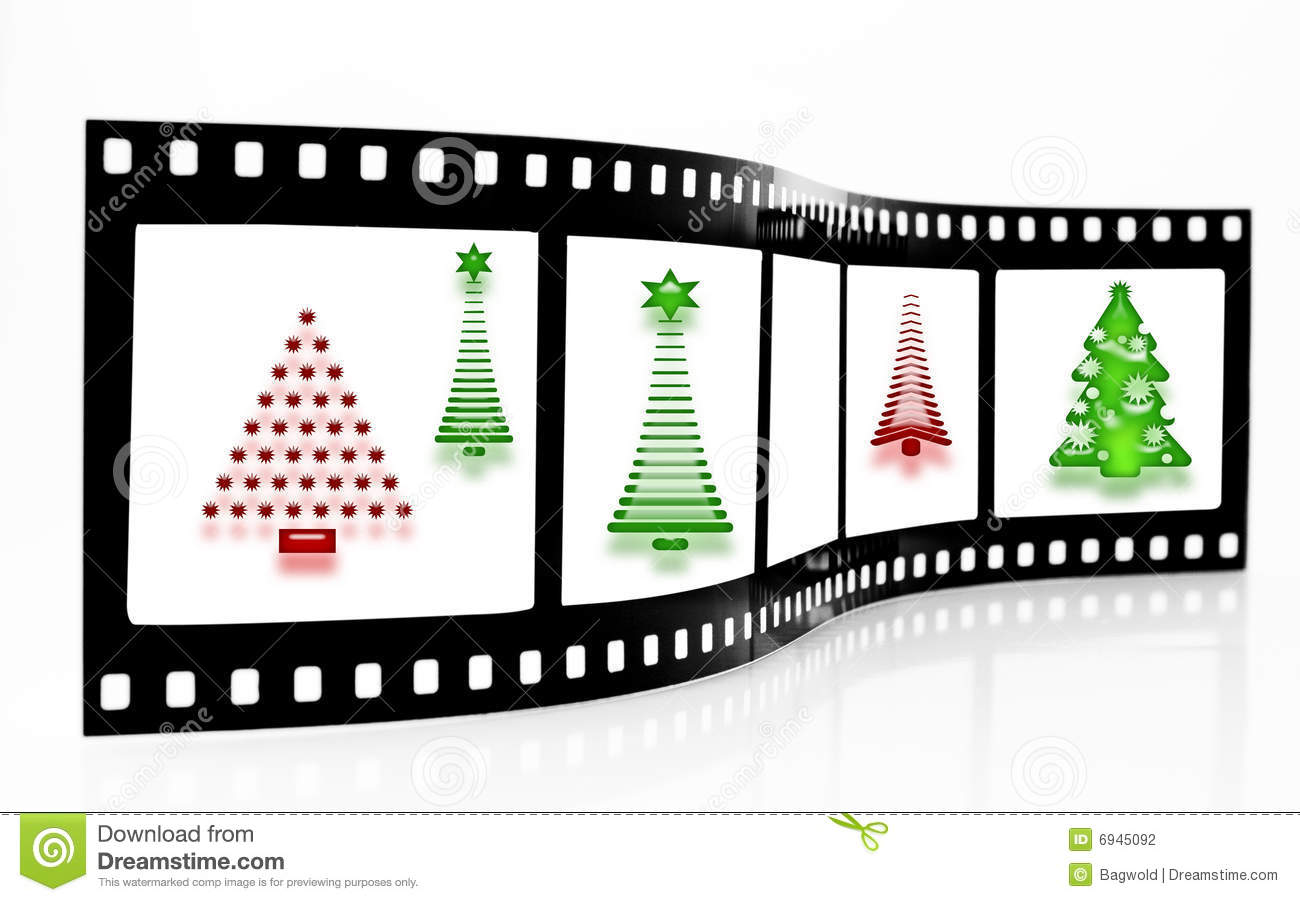 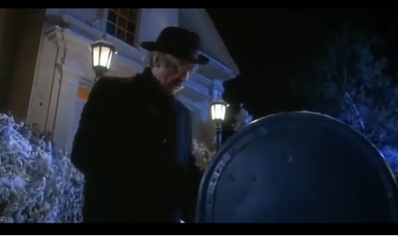 GREMLINS
This low angle shot signifies how there is something unknown in the box and the shot is low to show the man’s curiosity and fear as he looks inside the mailbox to find a gremlin.
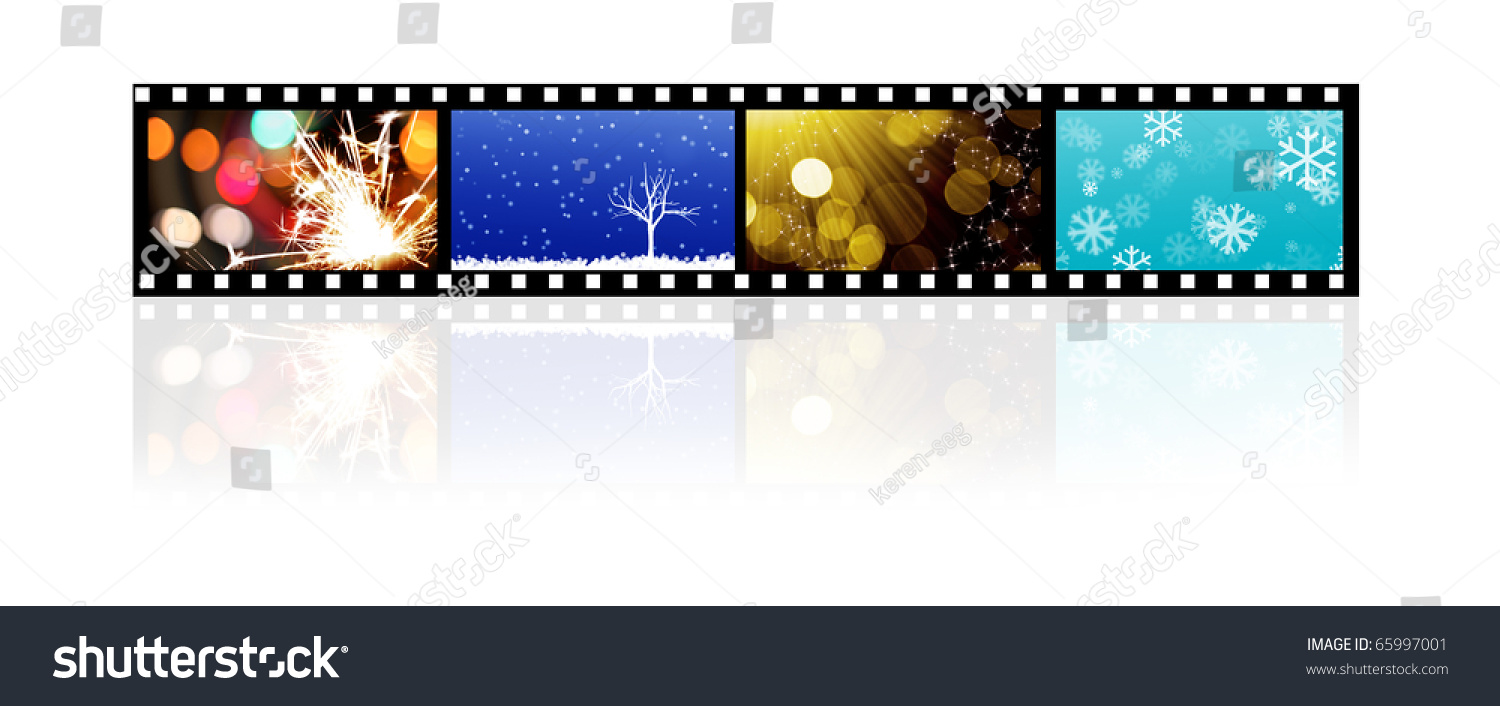 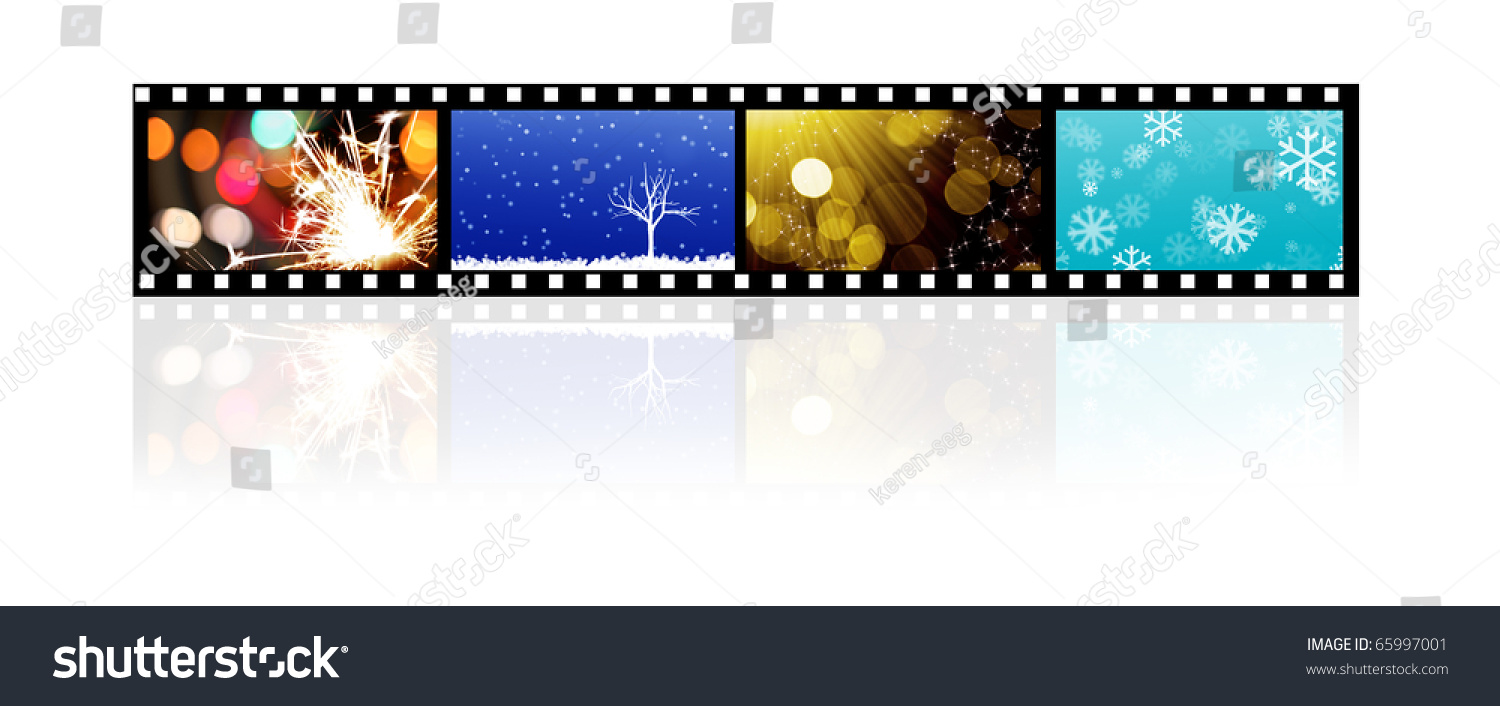 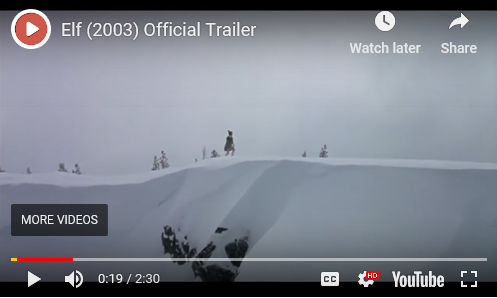 Elf
Long Shot/ Establishing Shot: In this photo, you can see that Buddy has a very long, grueling trip ahead of him, to get to New York. His goal is to find and be with his father.
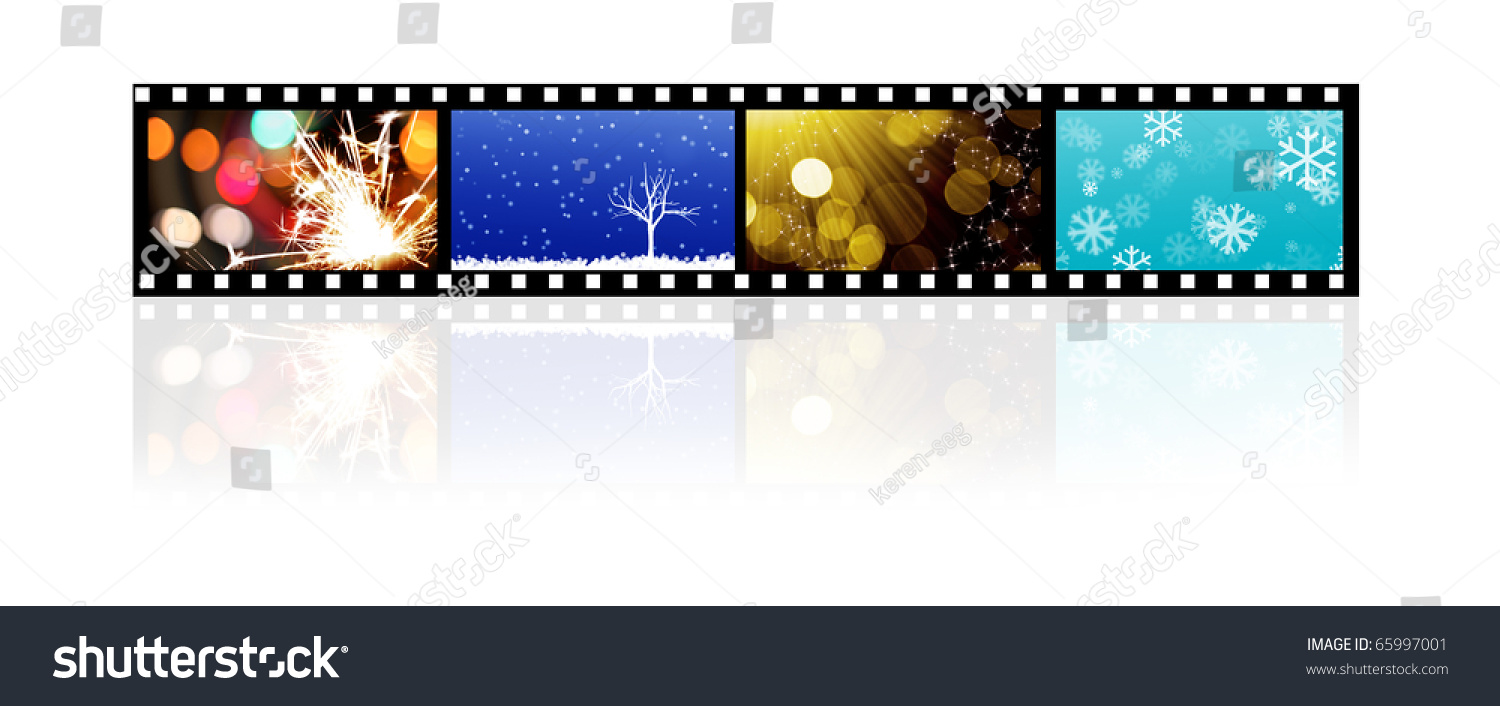 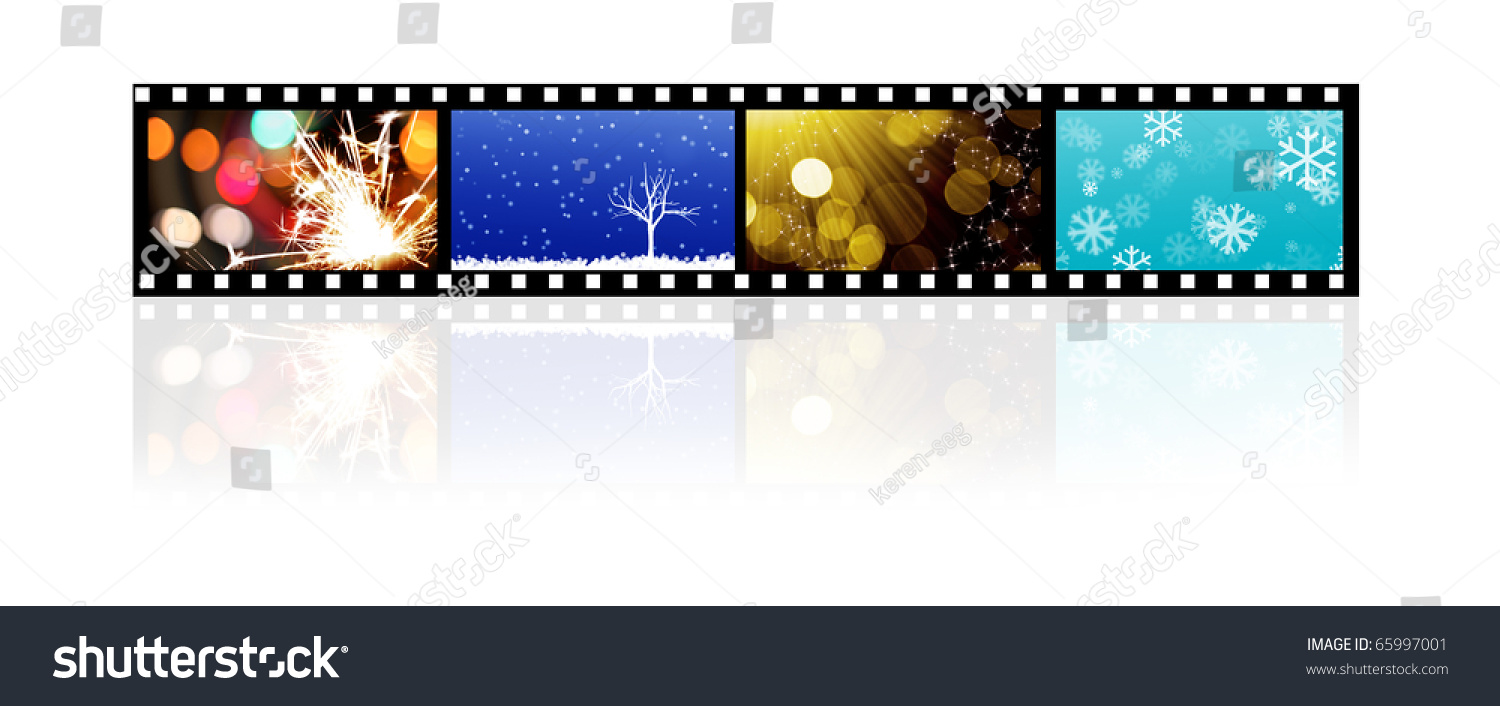 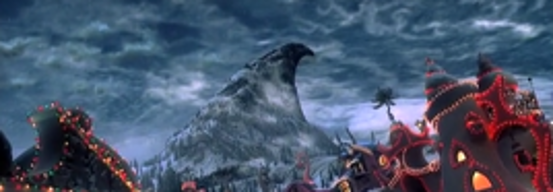 How the Grinch Stole Christmas
This shot is from the movie, "How The Grinch Stole Christmas".​
The low angle view in the picture makes the mountain, where the Grinch lives, look powerful and threatening. It gives the Grinch power because it paints him a menacing figure who towers over the town.
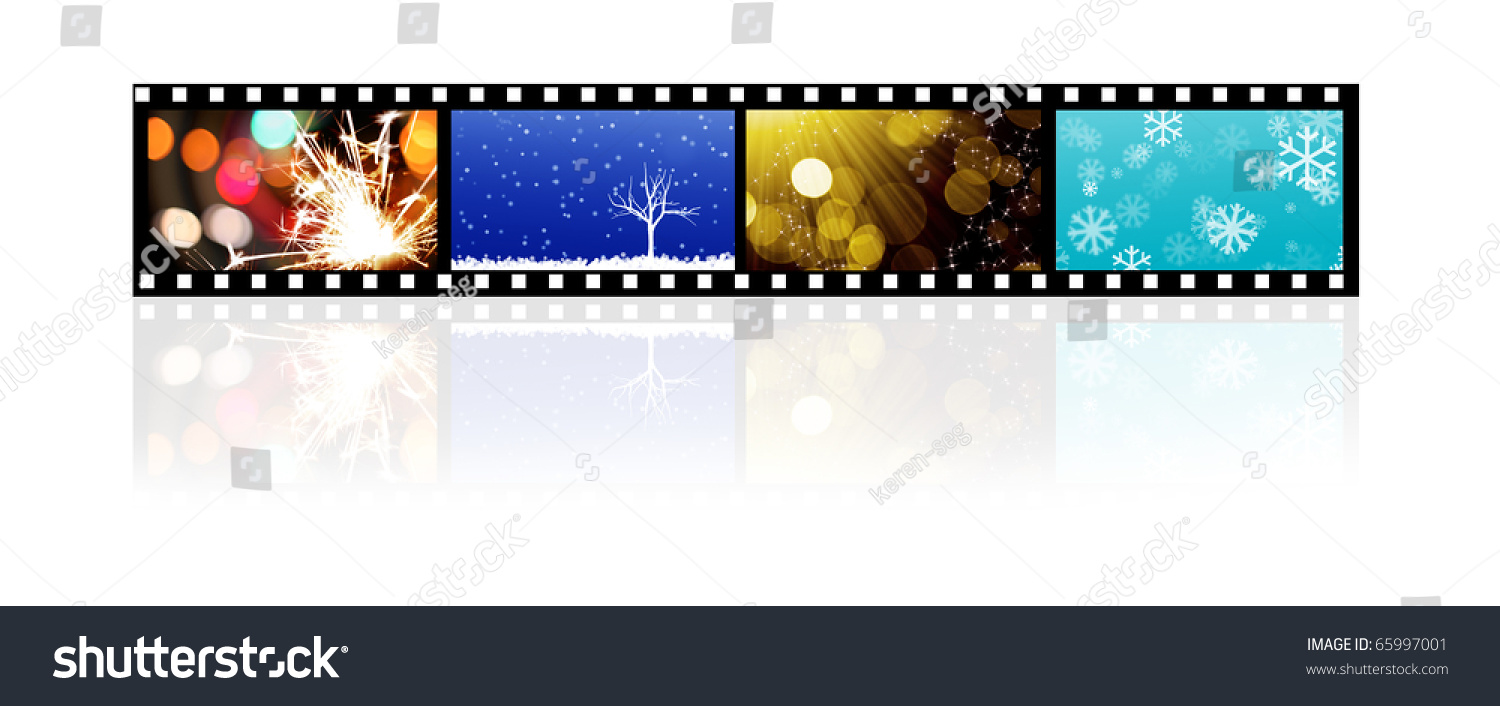 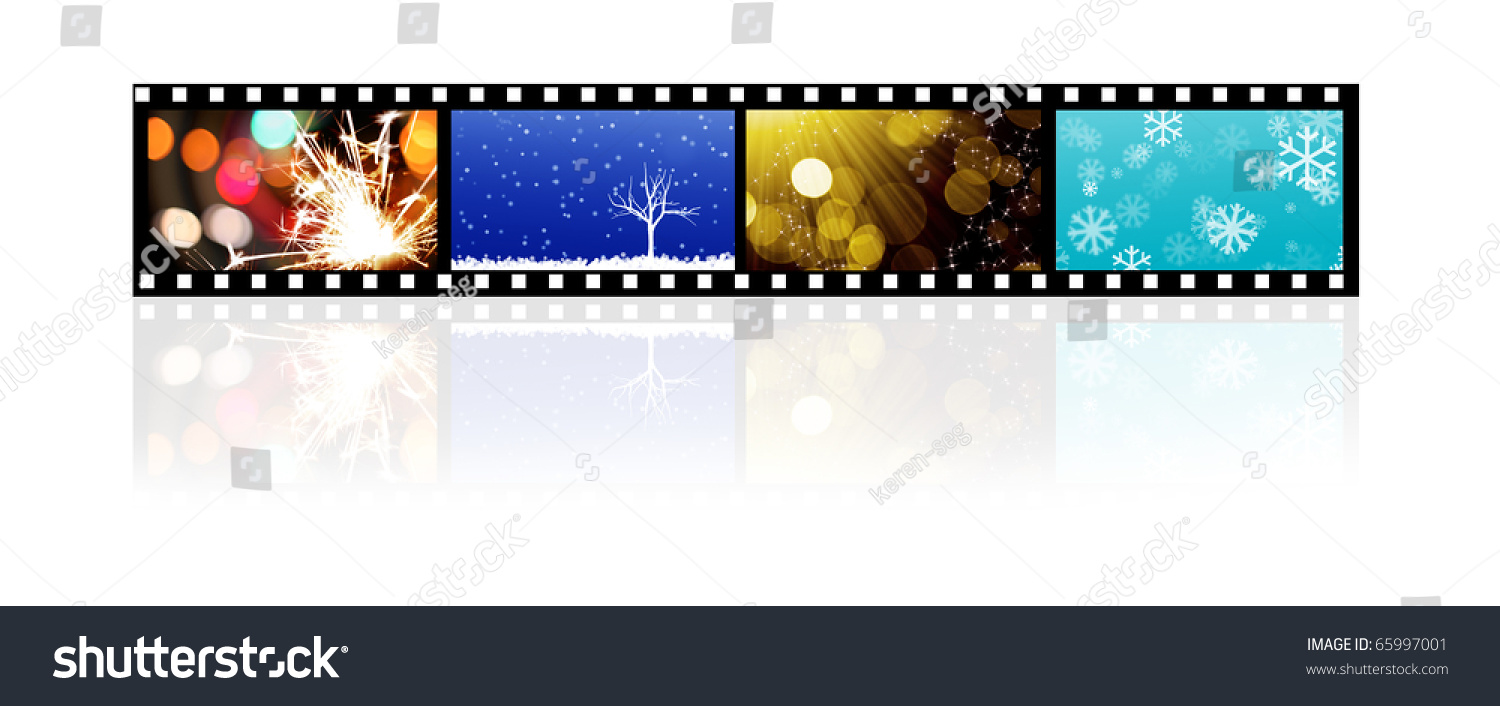 How the Grinch Stole Christmas
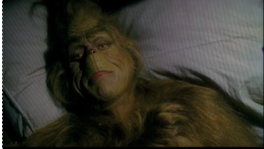 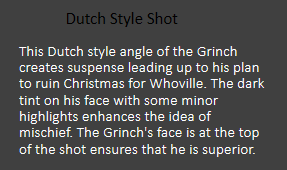 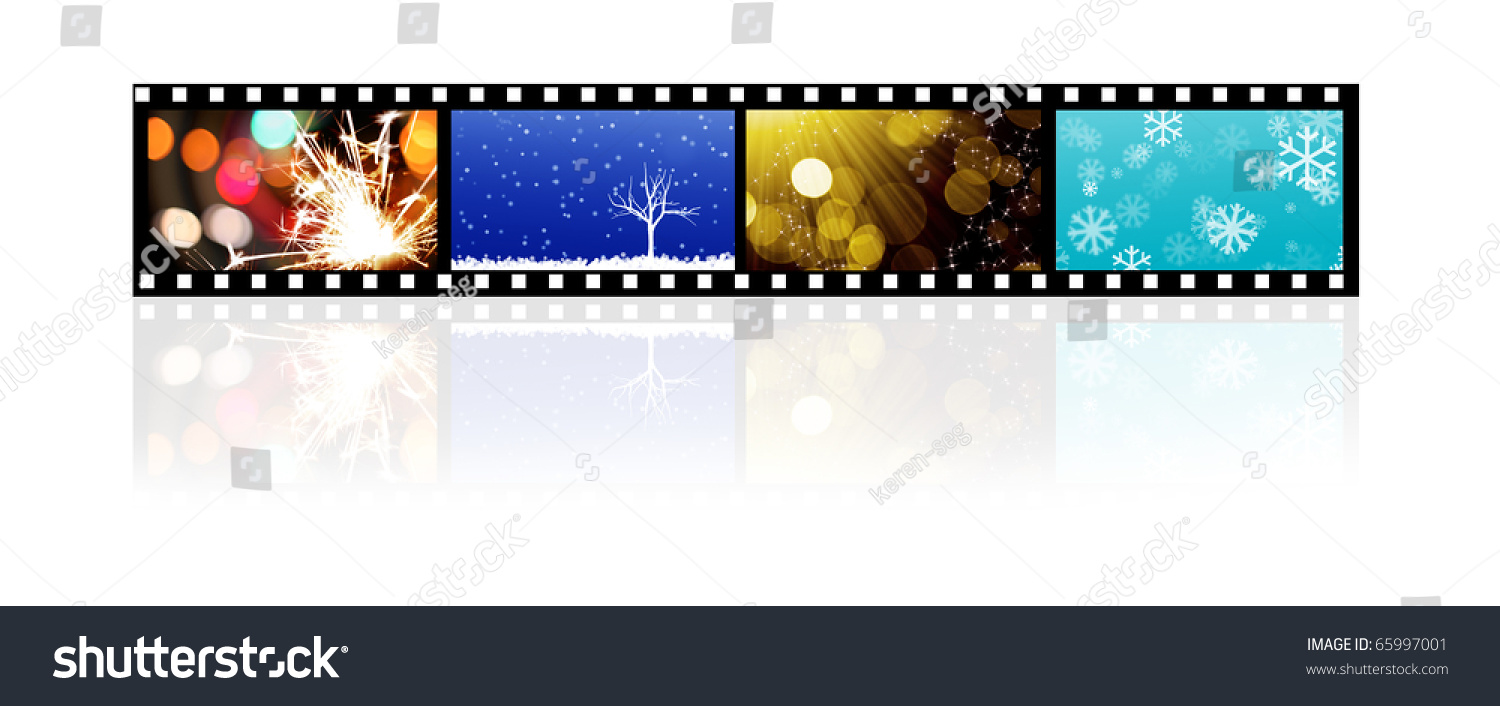 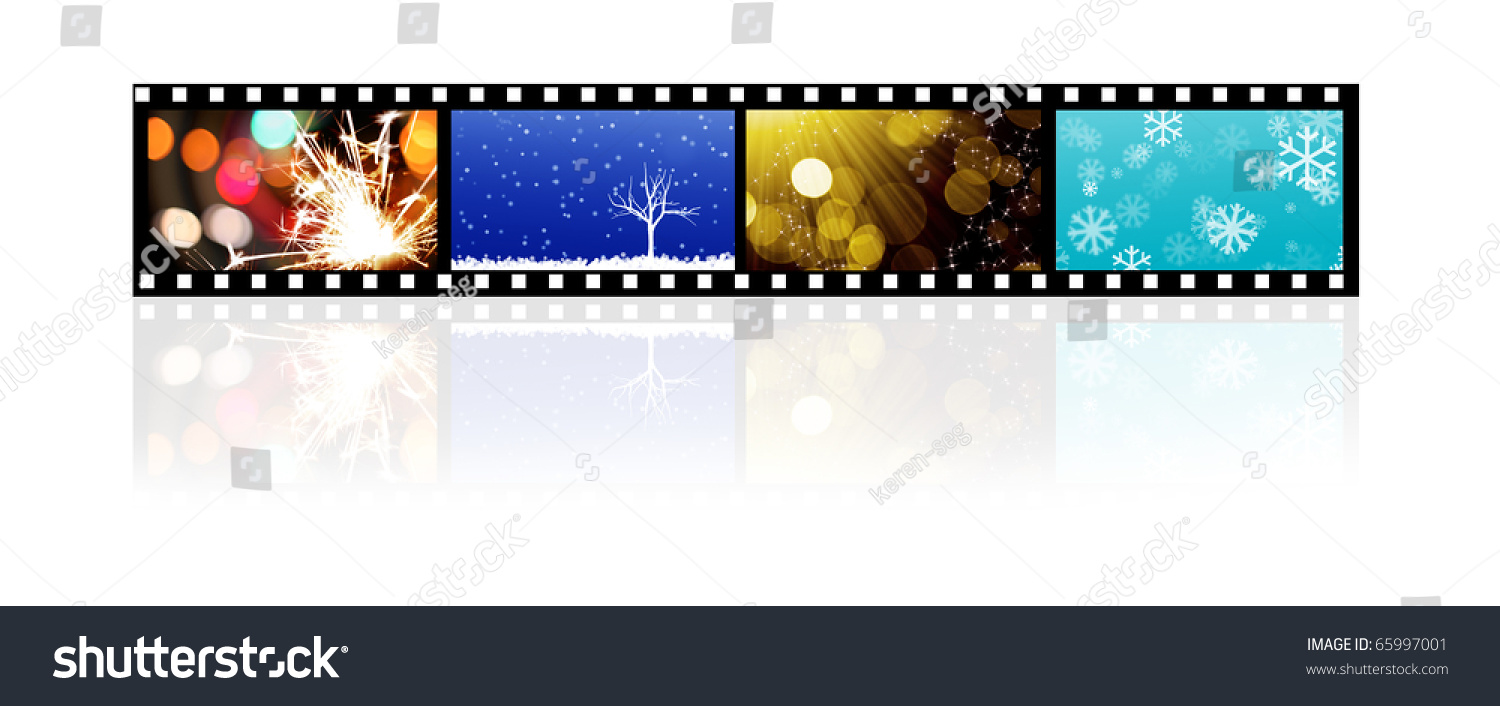 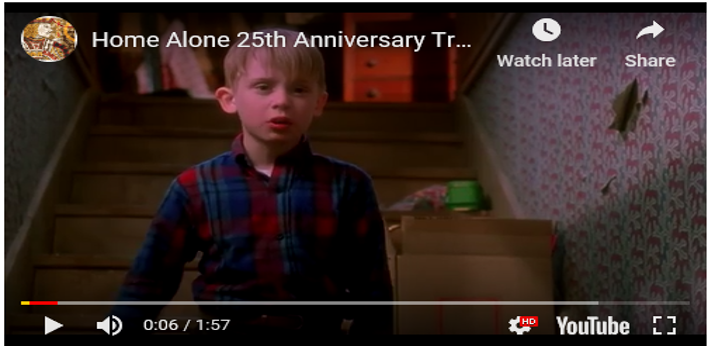 Home Alone
This is a low angle shot. It shows the moms perspective from the bottom of the stairs. The use of this shot depicts how Kevin is looking down on his family because of how he is treated. He thinks he would be better off without them.
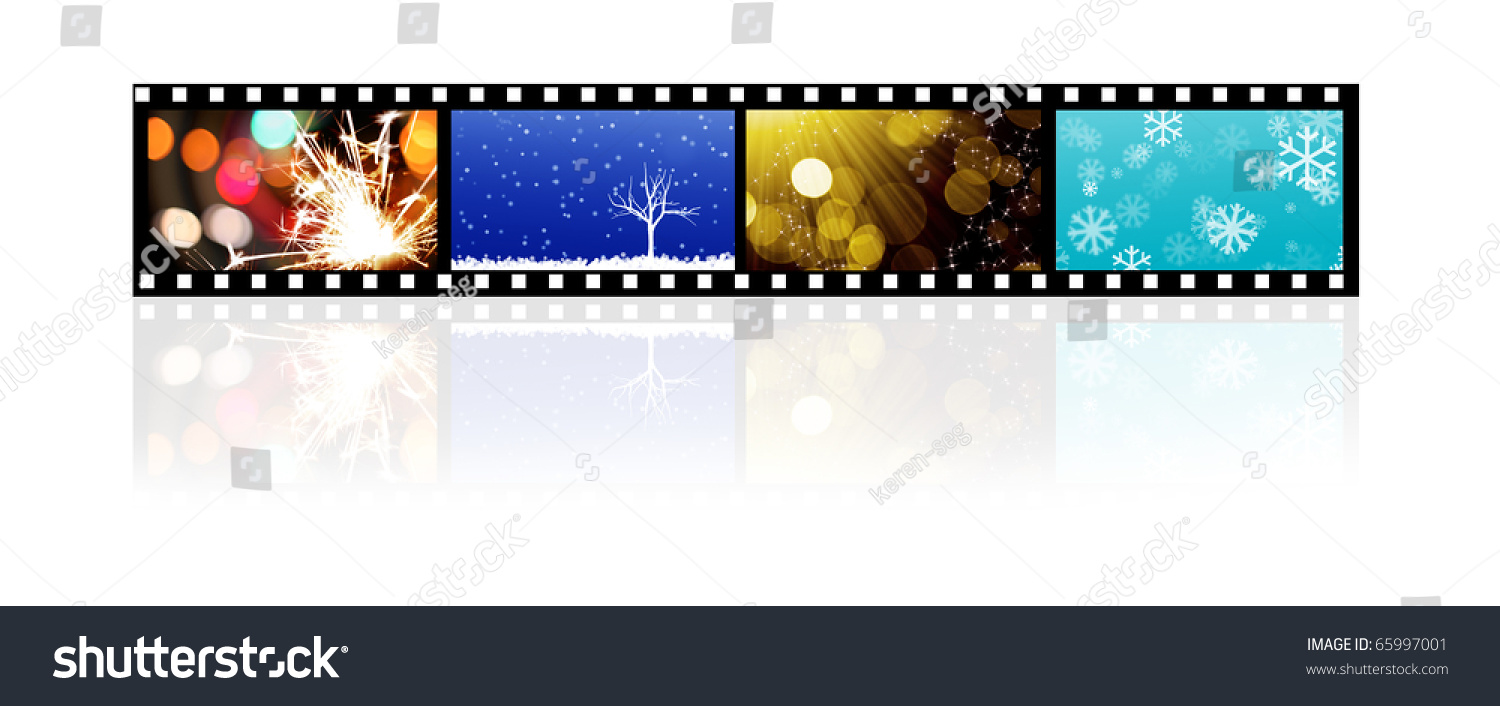 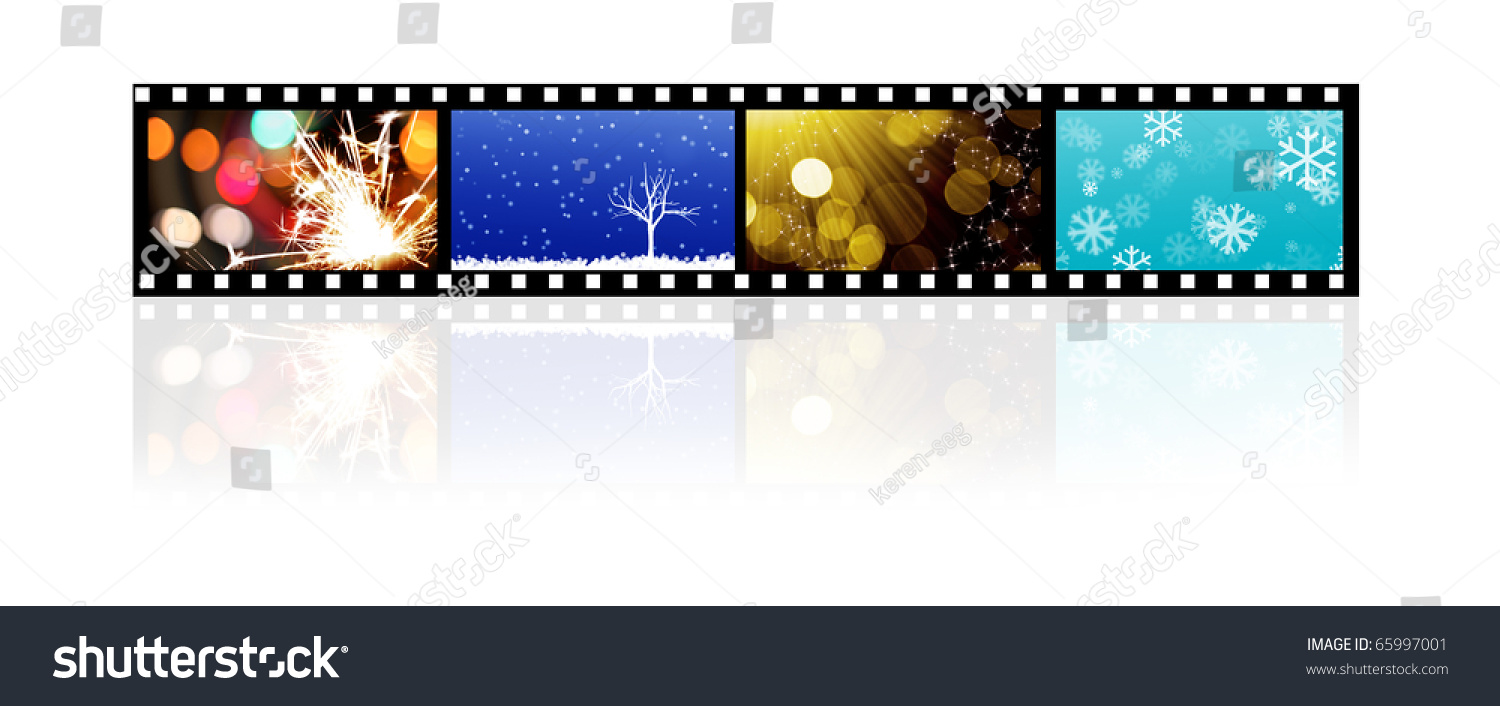 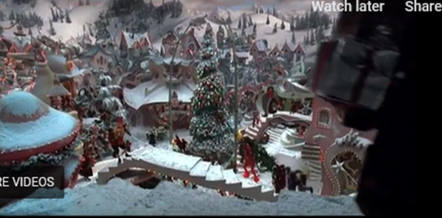 How the Grinch Stole Christmas
This long shot establishes the area and shows a big overview of the city.  It shows how the town is decorated with a lot of Christmas decorations which makes the Grinch angry.
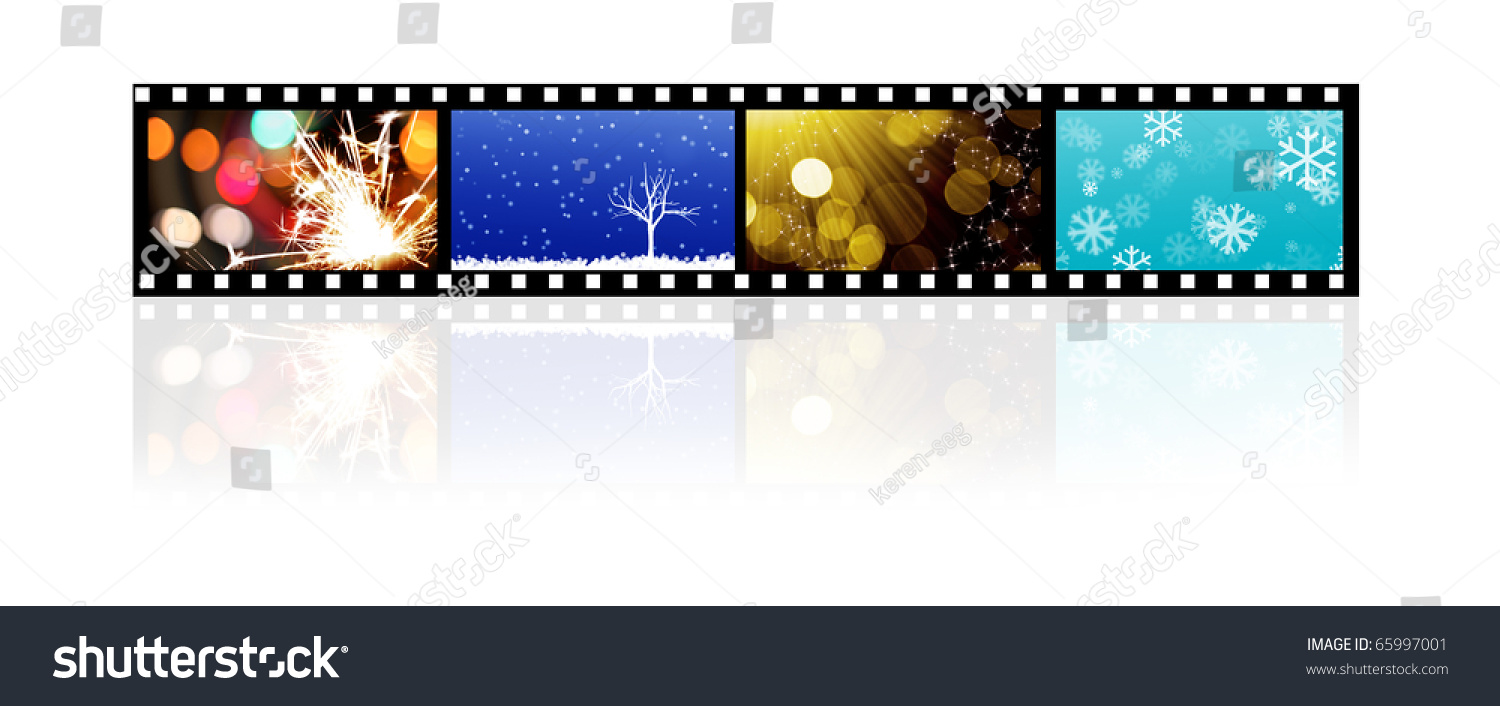 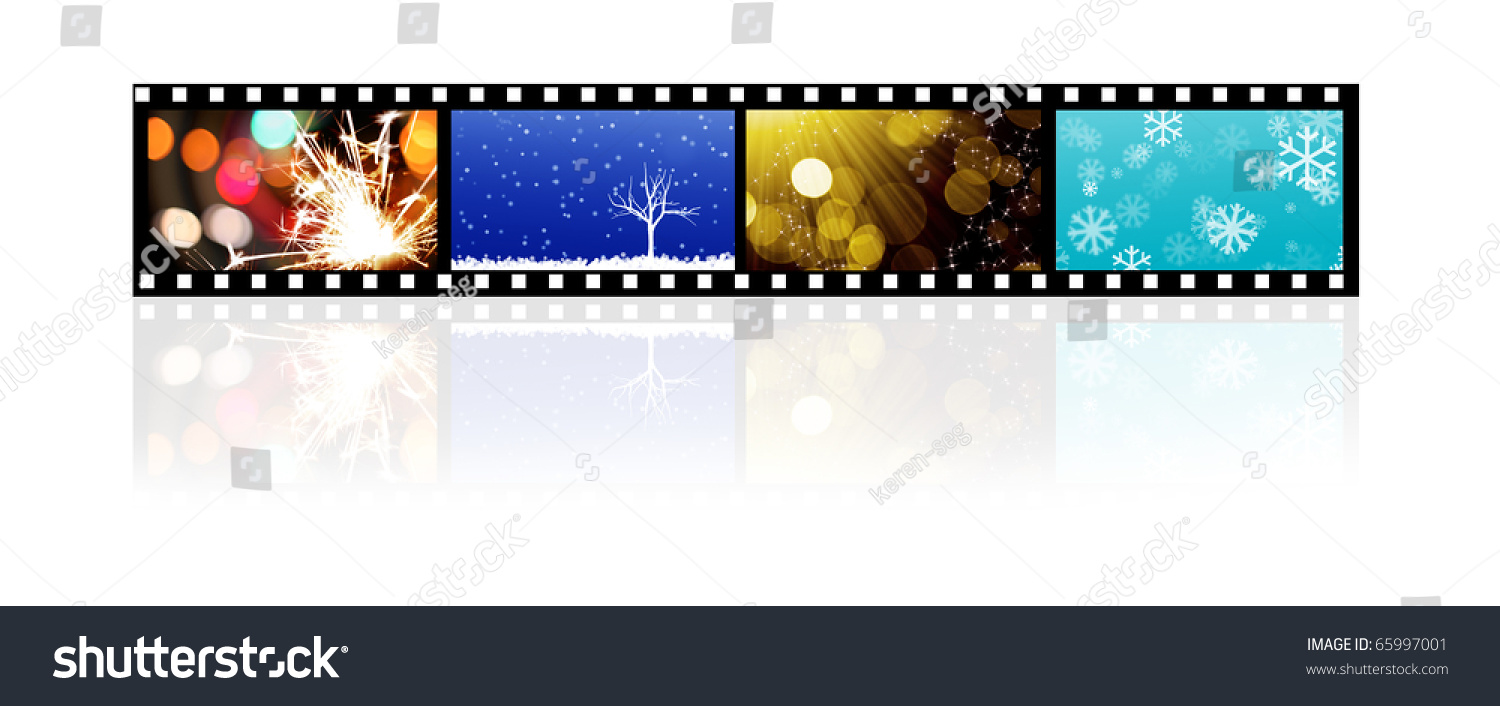 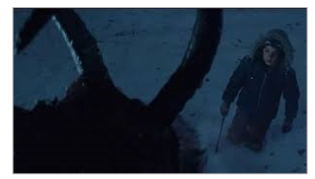 Krampus
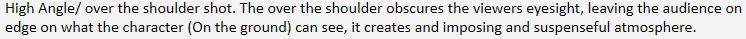 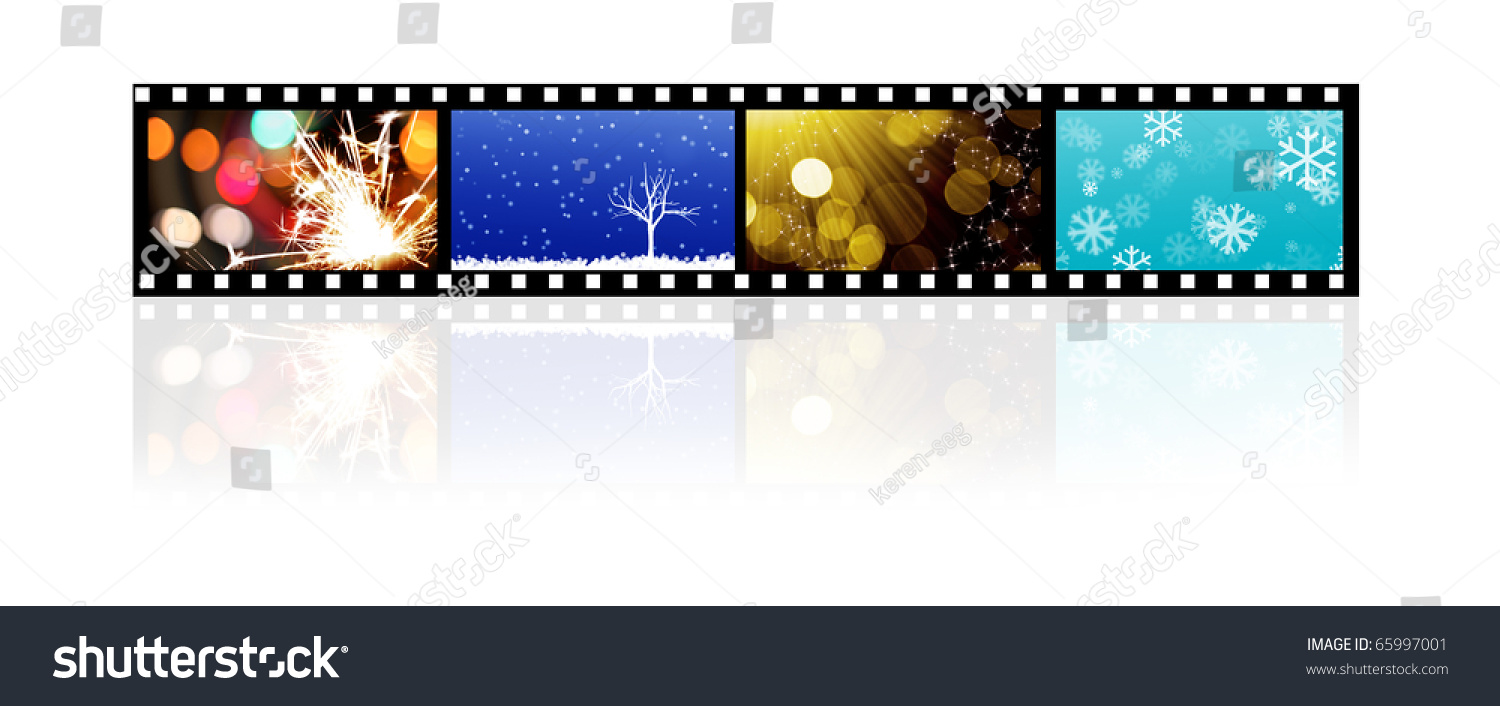 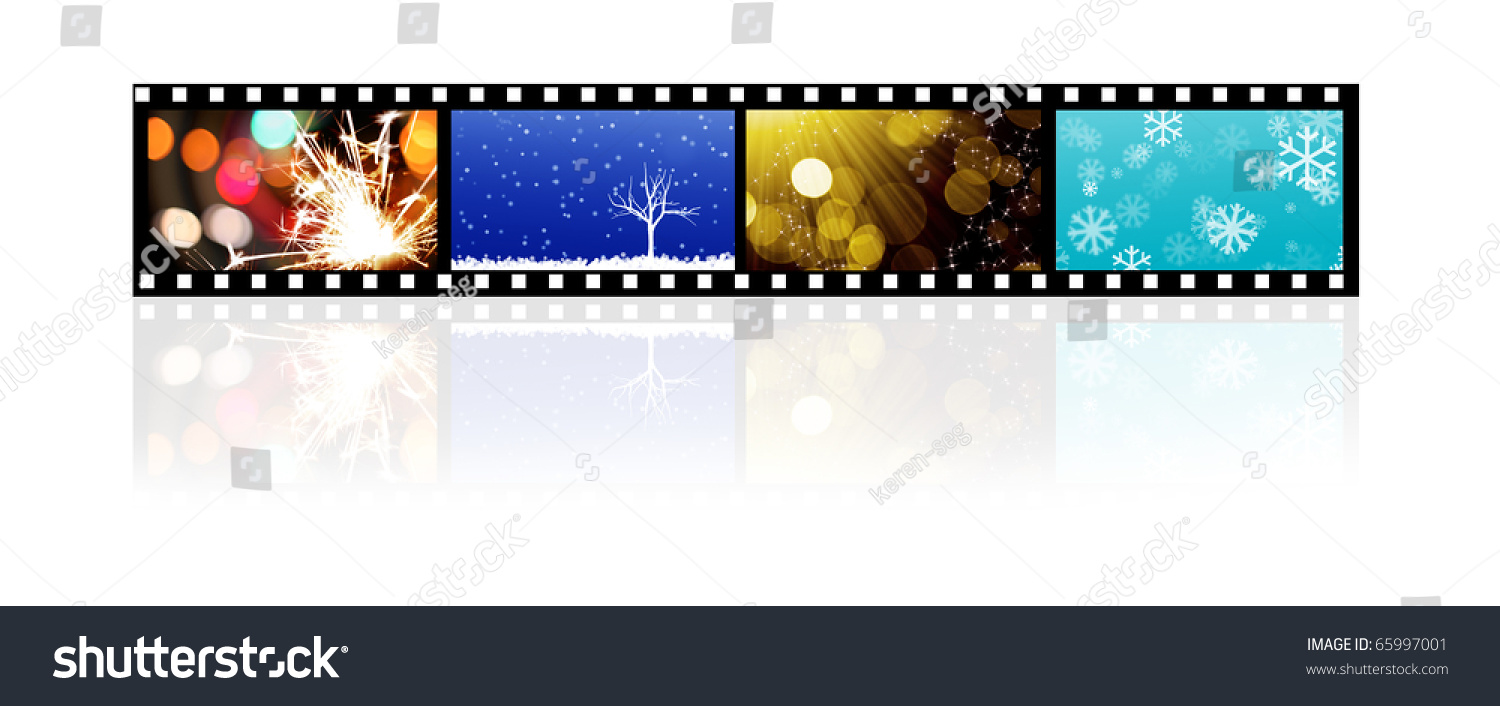 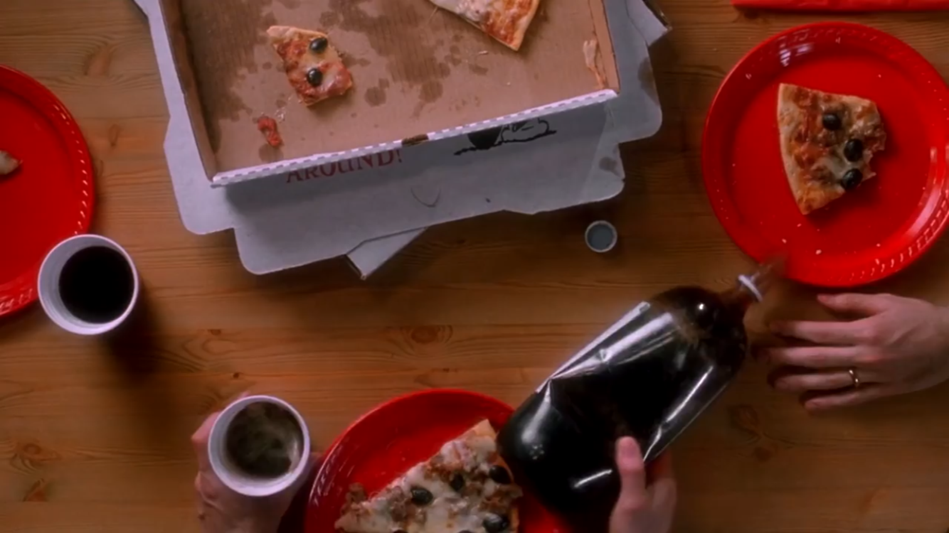 Home Alone
Birds Eye Shot (aka: Extreme High Angle)- Shows how hectic the family gathering is and how unorganized they are. Foreshadows how they’re ignorant and possibly forget things  easily
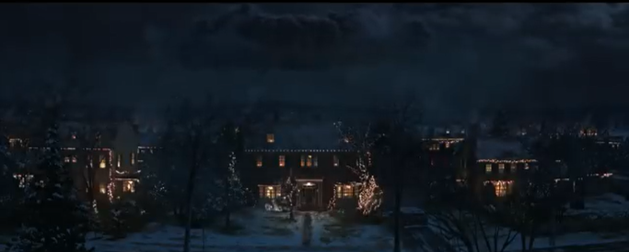 Krampus
Shows the house where everyone is and how there is a dark cloud overhead. This represents the fact that danger is coming/a supernatural force is making it’s way to the family.
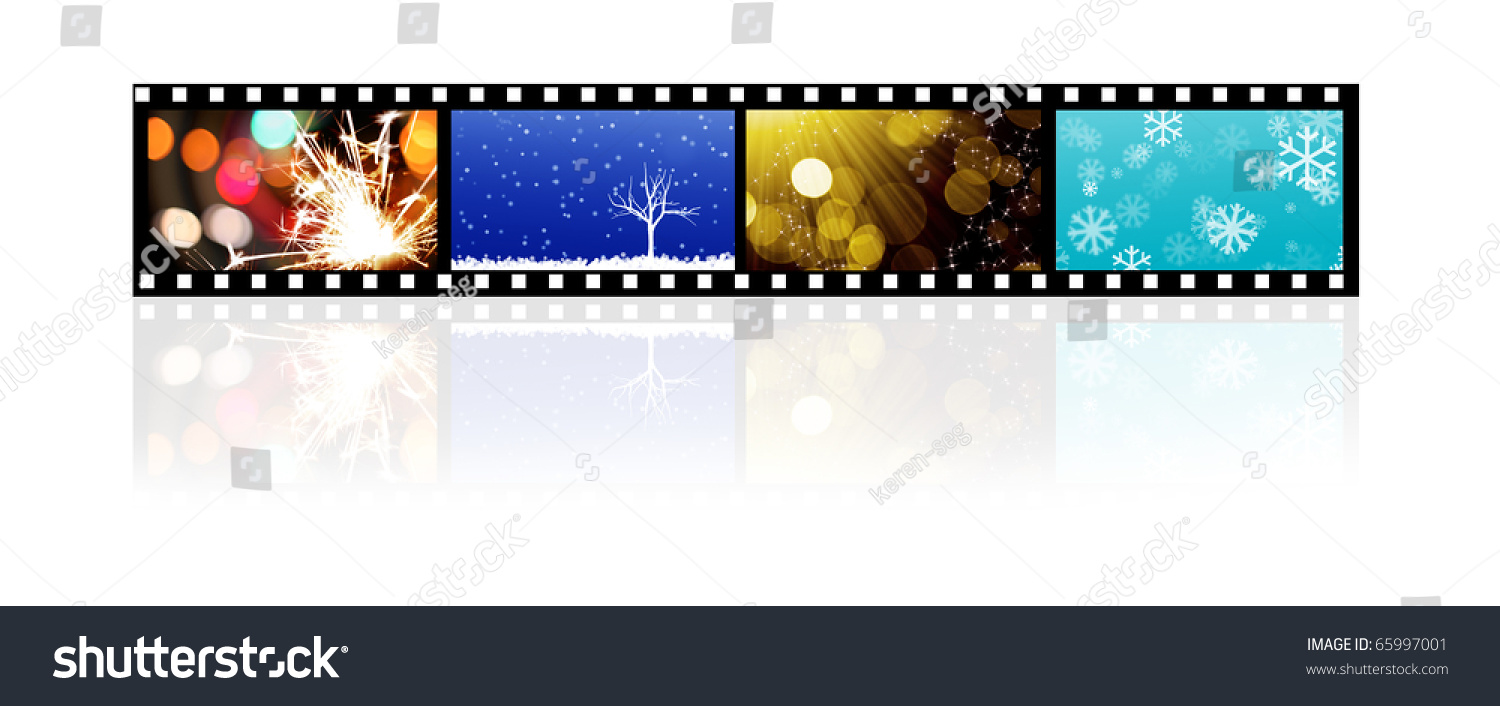 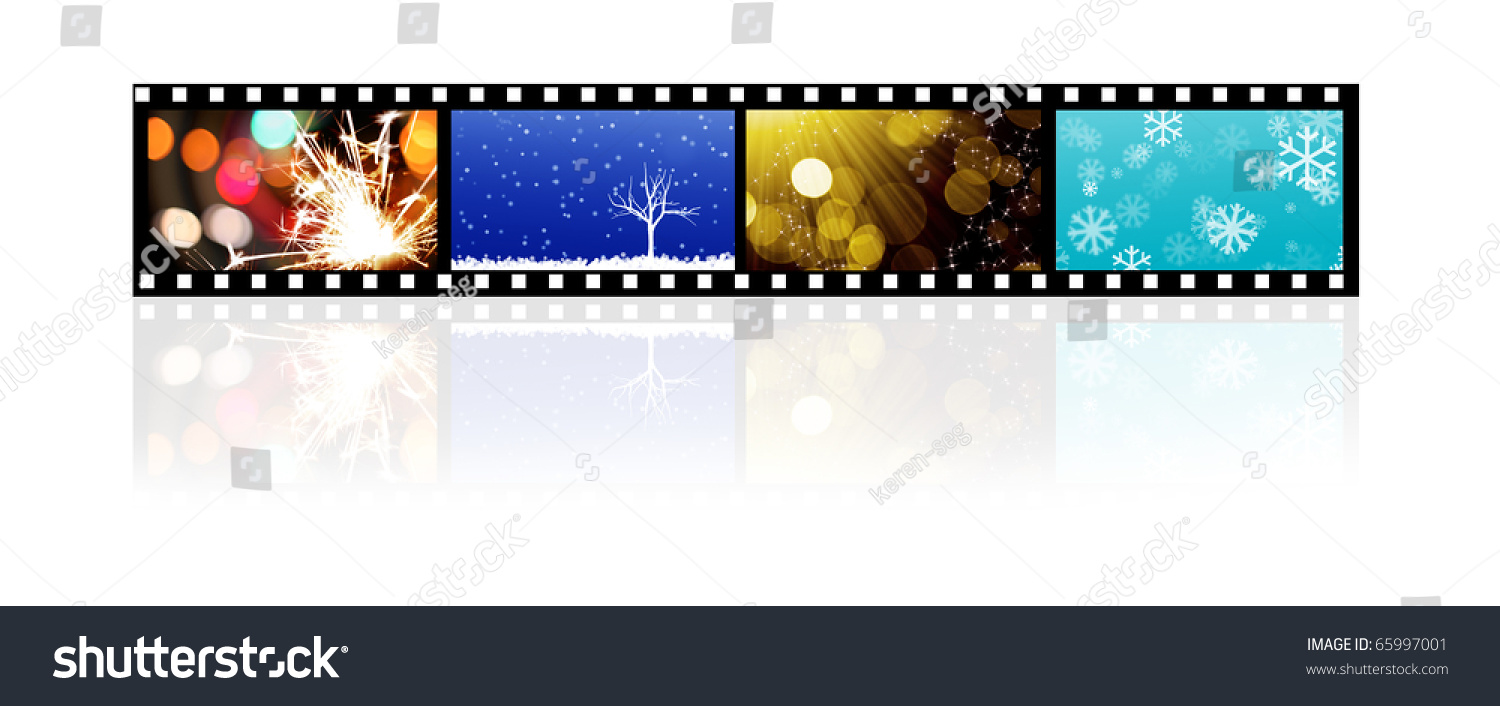